CLO REPORTING TEMPLATE – EPISCOPAL DISTRICT PRESIDENTS
18th episcopal district 
lay organization
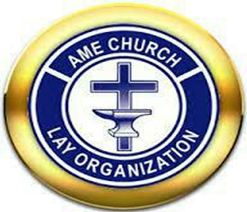 THE FOLLOWING MUST BE ADDRESSED
Membership including Young adults – growth or lack thereof.
Young adult participation
Training – how many training programs have you embarked on as a district? 
Stakeholders engagement
Accomplishments
Challenges 
how can we help with regards to your challenges.
Upcoming events
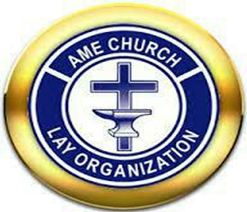 MEMBERSHIP
Number of active Lay Organisation members is 116 
Number of Young adults who are members of the Lay Organisation is 2
Only 3 conferences (Botswana, Lesotho and North-East Lesotho) reported.
TRAINING
What training programmes have you embarked on as a district
Training at Episcopal level 3-Three topics covered (Church membership growth drive, Post Covid 19 restoration and deliberation in local churches and duties & responsibilities of Officers)
CONFERENCE LEVEL
 Parliamentary Procedure
Training Workshop on the Youth serving in the Church 
Training Workshop on Stewardship
Training Workshop for Elected Officers
Cont.…..
Lay Mission Statement Purpose and Objective
The role of Laity in the growth of the church
The role of youth in the church
ACCOMPLISHMENTS
Lay Conventions held
Reported at annual Conferences meetings
Delegates to the Lay Connectional biennial Convention elected
CHALLENGES
Lay members not active(Poor attendance of meetings both physical and virtual)
Geographical location of the conferences (Language barrier and distance covered)  
Majority of church members not employed (affecting finances)
Small and old Church Structures
Low number of members joining Lay Organisation
Accessibility to the book of Discipline and Robert Rules of Order
CHALLENGES – HOW CAN WE HELP
Training on importance of Laity.
Construction of one(1) Sanctuary per Conference in five years time.
Assistance with accessibility to the book of Discipline and Robert Rules of Order electronically
UPCOMING EVENTS
Meetings: 1st quarter,2nd quarter,3rd quarter 
Convention 4th quarter
Attend to CLO Meetings
Attend to LOADI Meetings